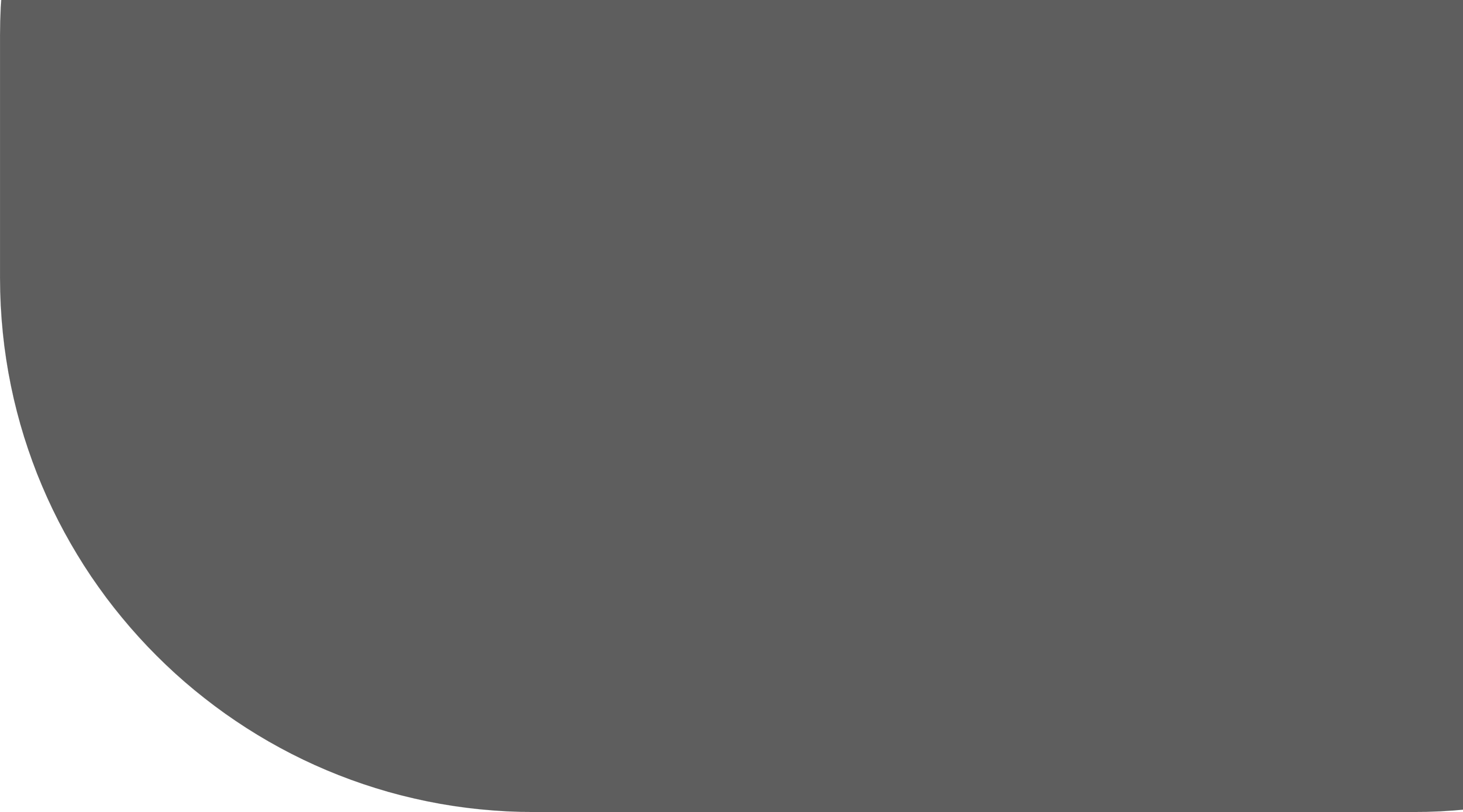 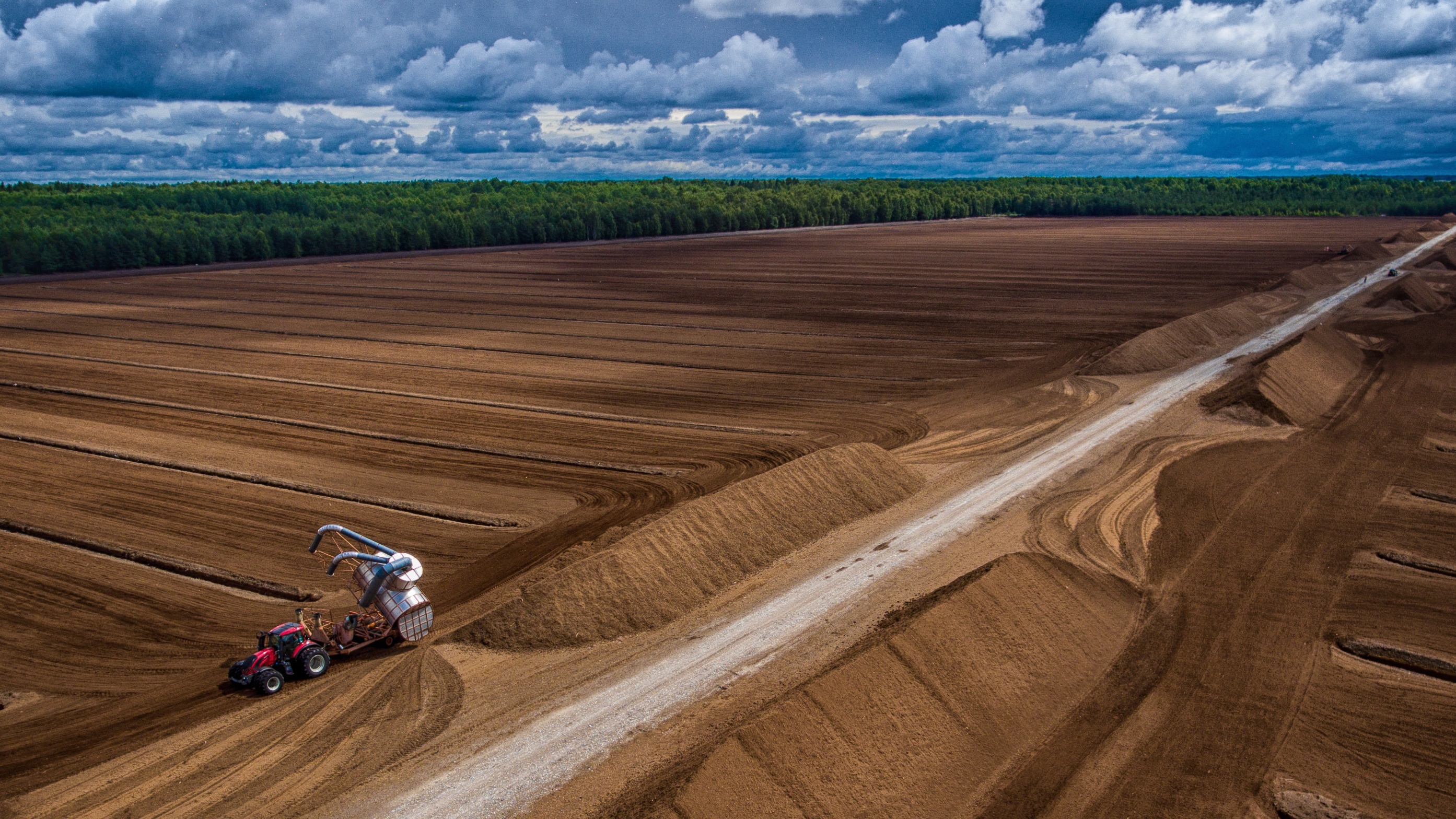 Turba roll kaasaegses taimekasvatuses
Tallinn 12.06.2024, Eesti Turbaliit
Jüri Tiidermann, Erki Niitlaan
Erlend Kotkas
160 aastat kogemust
Tänapäevane turbatööstus ei ole briketi tootmine, 
vaid kõrgtehnoloogiline köögiviljade kasvatamine!
Statistikaamet
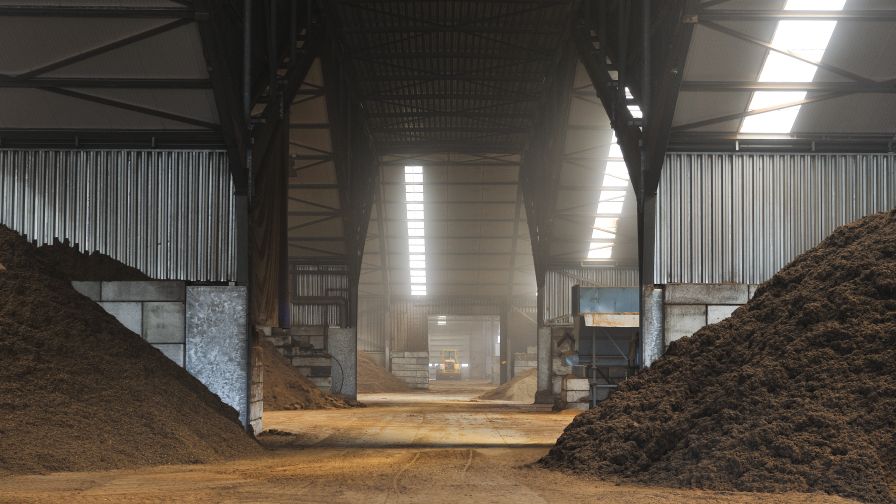 Turbasektori sotisaalmajanduslik mõju Eestis
Väärtusahelas üle
10 000 töökoha 
maapiirkondades:

- traktoristid
- masinaoperaatorid
- insenerid
- mehaanikud
- logistikud
- talunikud
- metsnikud
- agronoomid
- toidutehnoloogid
- haridustöötajad
- hooaja- ja noorte töökohad
Stabiilne
investeerija 

2019-2023
65 milj €
2024-2029
100 milj €

- tootmisväljakud
- tehnika
- tehased / lisandväärtus
- korrastamine

Tuleviku investeeringute eeldus on ressursikindlus!
Sektori
rohemõtte 
eestvedaja

- soode kaitse regulatsioon
- süsiniku sisalduse uuringud
- süsinikuringe uuringud
- uute koostisainete juurutamine
- rahvusvaheline koostöö
- teadusuuringute vahendamine
3
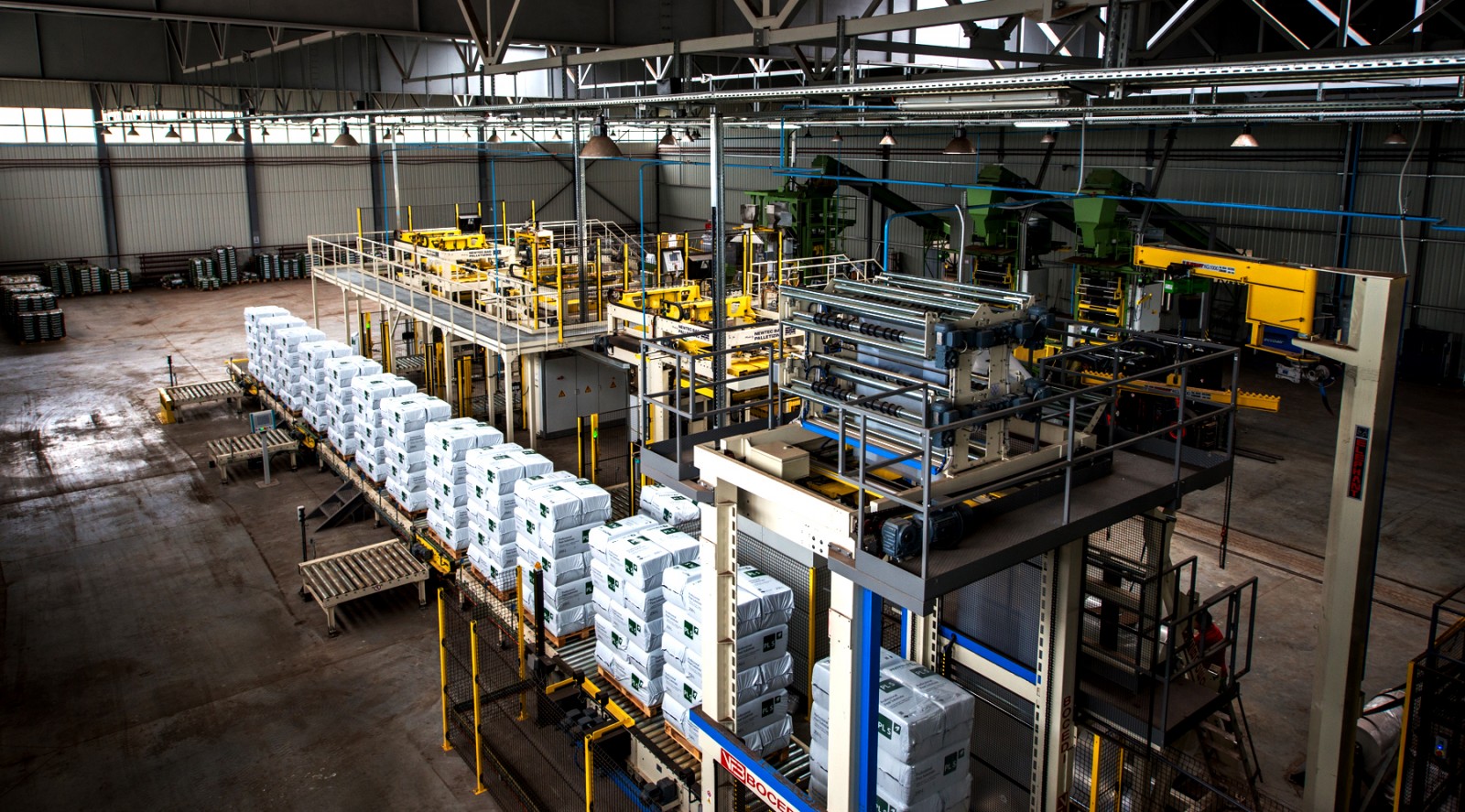 Enam kui 100 ekspordi sihtriiki tõestavad vajadust
Töötlev tööstus on Eesti tähtsaim majandusharu – 
15% SKTst (EL 23,5%)

Eesti kasvusubstraatide sektor:

- annab 10% maailma toodangust ehk arvestav osa.   
  Eesti turuosa kadumise täidaks ilmselt Venemaa.

- ekspordib üle 95% toodangust

- riik saab 28 € tonni kohta erinevaid makse ja  
  tasusid sh ressursitasu 1,9-2,3 €/t

- stabiilne, aastaringne tööandja, Eesti
  keskmisest 30% suurem palk.

- toodete absoluutne tippkvaliteet
Eesti keskmine, 41 000 €
Euroopa liidu keskmine, 65 000€
Statistikaamet / Eurostat / Äriregister
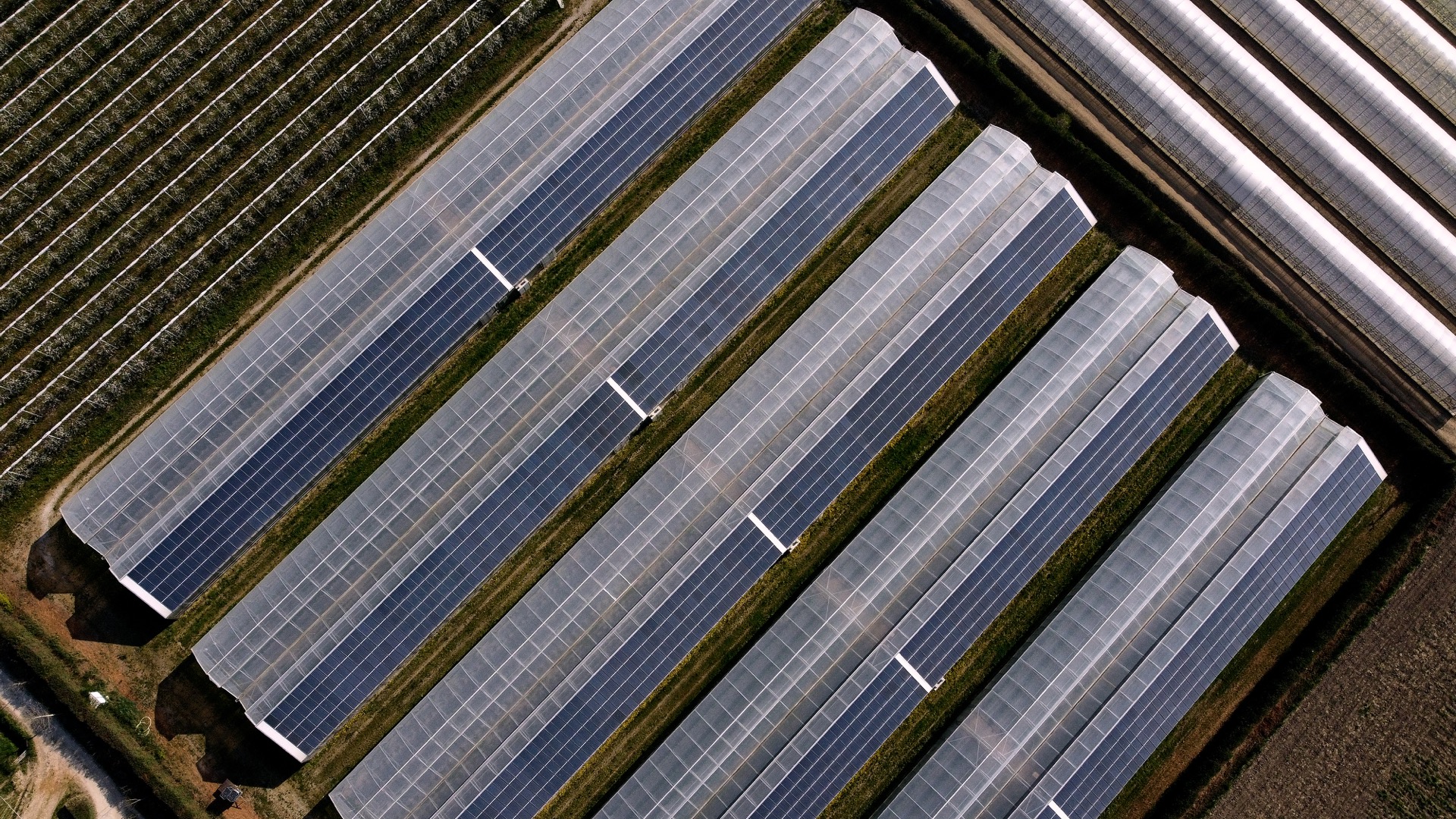 Aiandus moodustab kogu põllumajandus-toodangust EL’is
~18%
Aiandussektori käive EL’is 
72 miljardit €

- köögiviljad             - 33,0 miljardit € (2,2 milj ha) 
- puuviljad /marjad - 22,0 miljardit € (3,1 milj ha) 
- ilutaimed                - 18,0 miljardit € (N/a milj ha)


Kasvusubstraatide sektori 
käive EL’is 1,3 miljardit €

- tootmismaht 55 - 57 miljonit m3 
- sellest aiandusturvas 40 miljonit m3
90%
aiandusest baseerub turbal põhinevatel substraatidel
aiandussektori maakasutus on samal ajal kõigest
~3%
EL impordib aiandustooteid 
20 miljardi € väärtuses

- Banaanid – 5 400 000 t (90%) – L. Ameerika, India
- Melonid – 820 000 t (30%) – P. Aafrika, K.-Aasia 
- Tomatid – 669 000 t (30%) - Maroko
- Kurgid – 124 000 t (8%) - Türgi
- Sibul – 304 000 (8%) - Hiina
European Farmers European Agri-Cooperatives
EUROSTAT , AMI Informiert.de
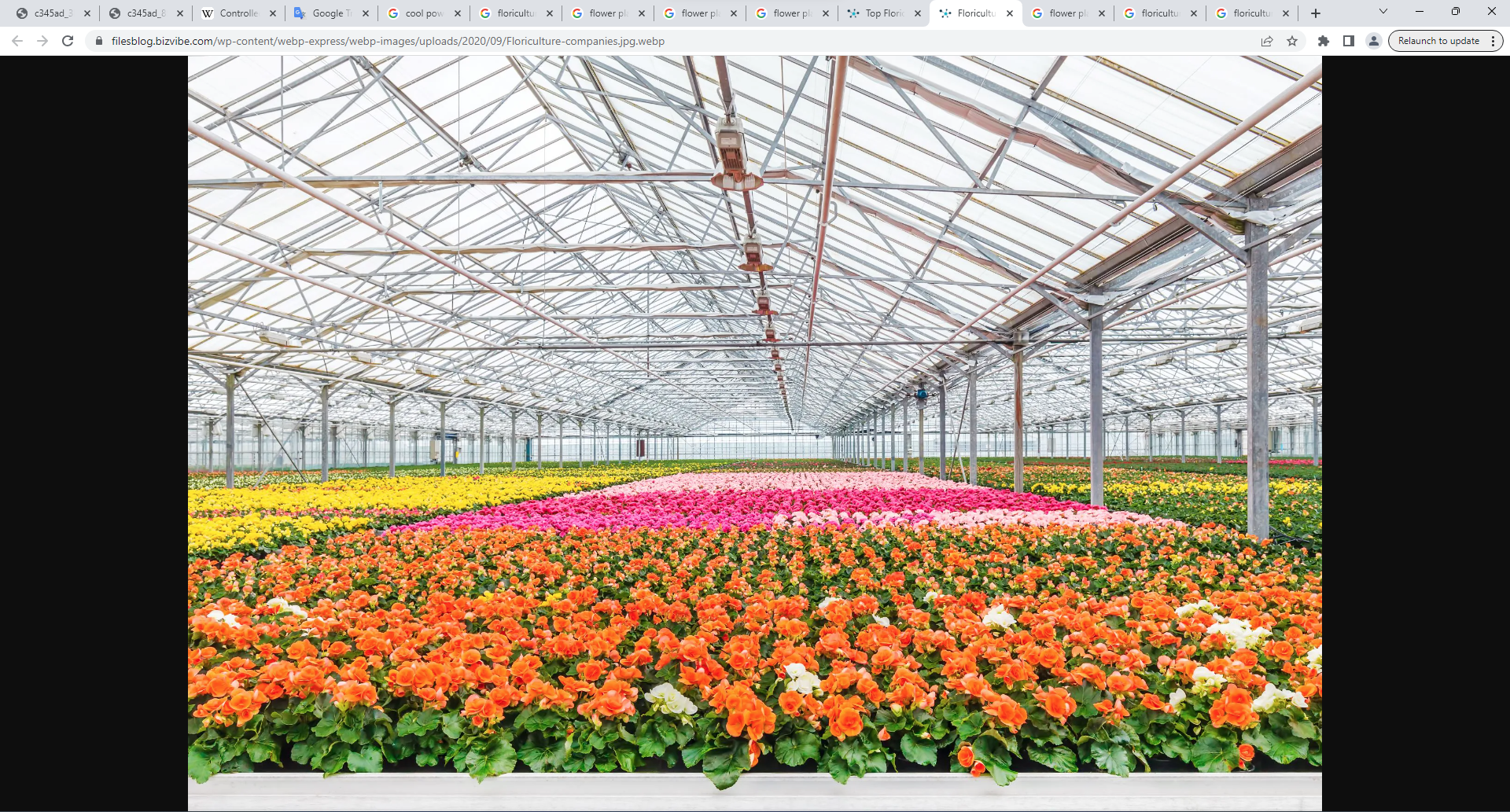 „Soilless“ ei tähenda substraadivaba!
TURBAL PÕHINEVAID KASVUSUBSTRAATE KASUTATAKSE VÄGA PALJUDE  TAIMEDE ETTEKASVATAMISEL JA KASVATAMISEL 
sh nende taimede kasvatamisel, mis hiljem istutatakse avamaale.
Näiteks:

Lillkapsas, brokkoli, nuikapsas jt kapsad; salat, porru, sibul, söögiseened jne.

Tomatite, kurkide, melonite, arbuuside, riisi, banaanide jms väiketaimed.

Kõik ilu ja toataimed nagu võõrasemad, petuuniad, jõulutähed jne.

Istikuid (1 tonn turvast on vaja istikute kasvatamiseks, et toota 30 tonni paberit)
1 tonni turbaga saab kasvatada kuni:

- 200 000 – 240 000 väiketaime

- istikuid 6 ha metsa istutamiseks

- üle 70 000 salatitaime

- 90 000 kg banaane jne
Turba väärtus seisneb efektiivsuses, mida ühelgi teisel koostisosal ei ole!
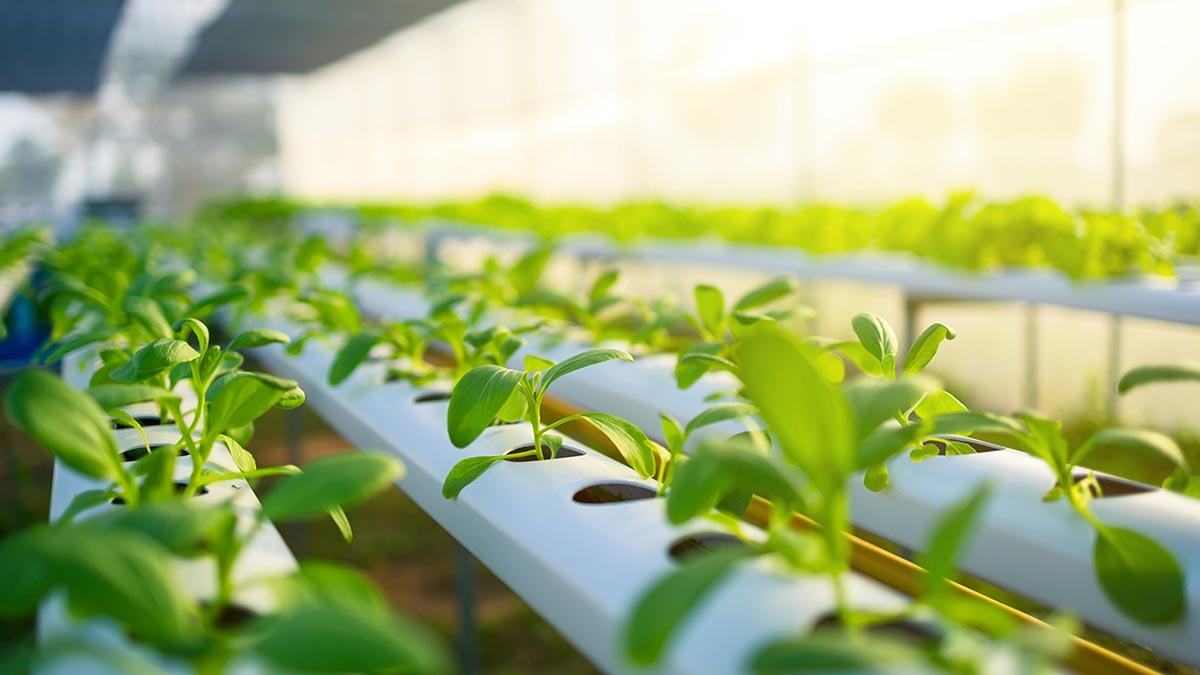 Kasvusubstraatide tootmine – kõiki koostisosi on vaja!
Kasvusubstraadid võimaldavad:

Tõsta maakasutuse efektiivsust kuni 20 korda
Tõsta veekasutuse efektiivsust kuni 80 korda
Vähendada transporti
Aastaringset tootmist
Sõltumatust ilmastikutingimustest
Vähendada väetiste keskkonda sattumist
Paremaid töötingimusi
Automatiseerida ja robotiseerida
Igal pool kasvatada „kohalikku“ toitu
University of Wageningen
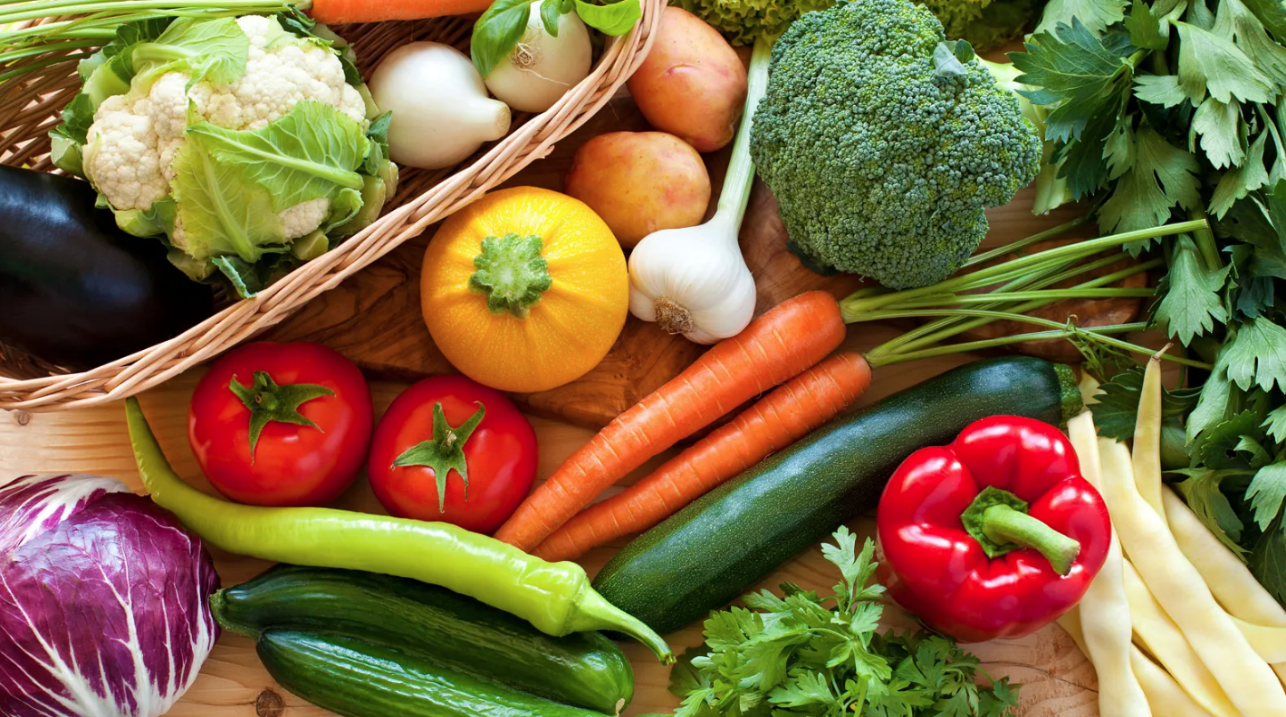 Kasvusubstraatide tootmine – kõiki koostisosi on vaja!
* Toitu mida ei kuumutata, saab kasvata üksnes steriilsel substraadil.
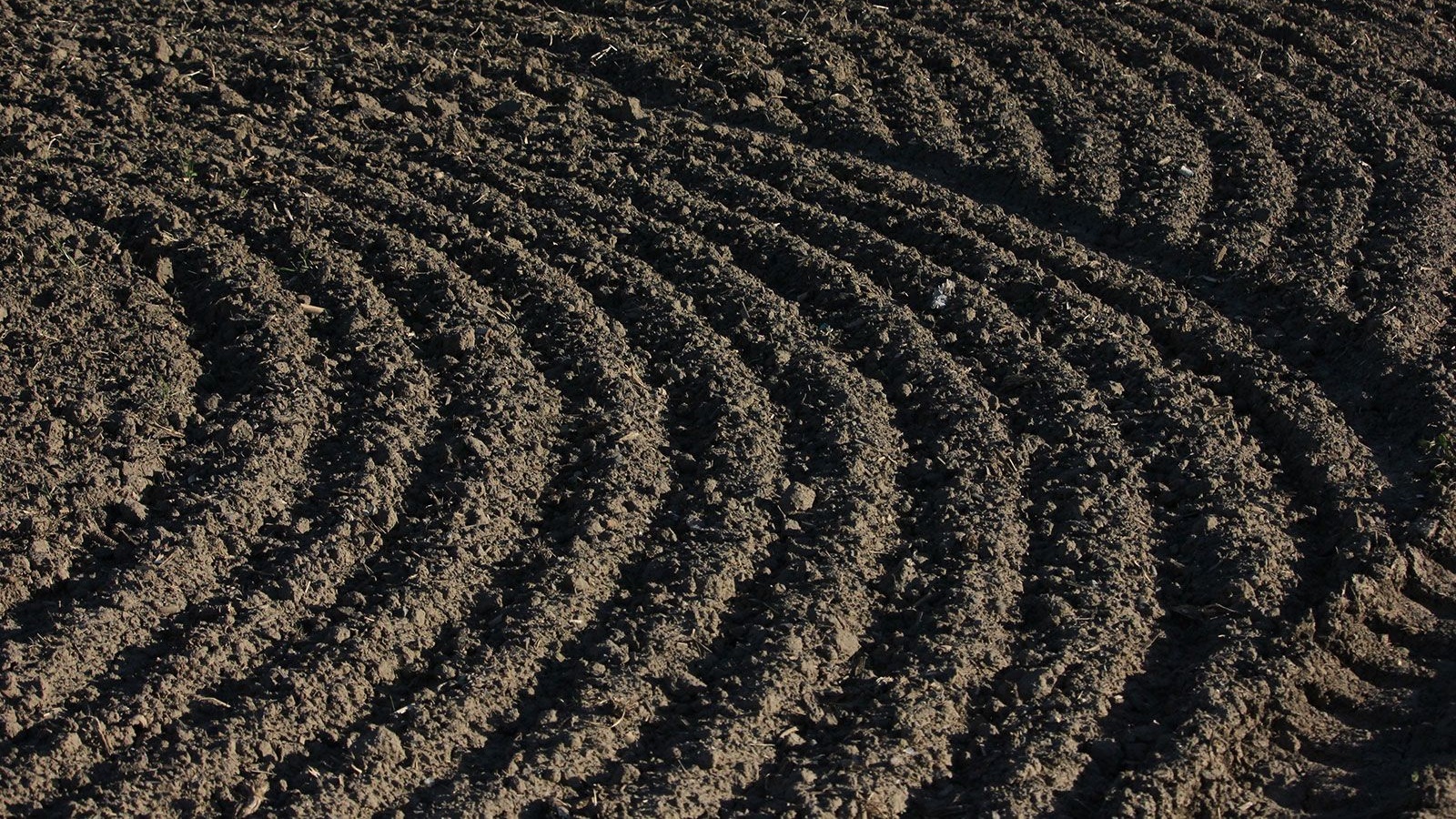 Substraat on orgaaniline lisand, mis suurendab mulla süsinikuvaru
Kliimaneutraalsus on ühine eesmärk, 
mitte põhjus vastandumiseks

Turbasektori kliimaneutraalsuse teekaart:

- võtame kasutusele turba täpse süsiniku sisalduse
- töötame välja Eesti oludele vastavad eriheitetegurid
- arvestame turba süsiniku tegelikku ringlust looduses
- korrastame ja konserveerime kiiremini
- arendame tehnoloogiat ja parandame praktikaid
- ringkasutame teisese toormena

Teeme eelneva saavutamiseks koostööd ja ühised uuringud!
SAMA SÜSINIK EI SAA OLLA KORRAGA KOHES KOHAS!
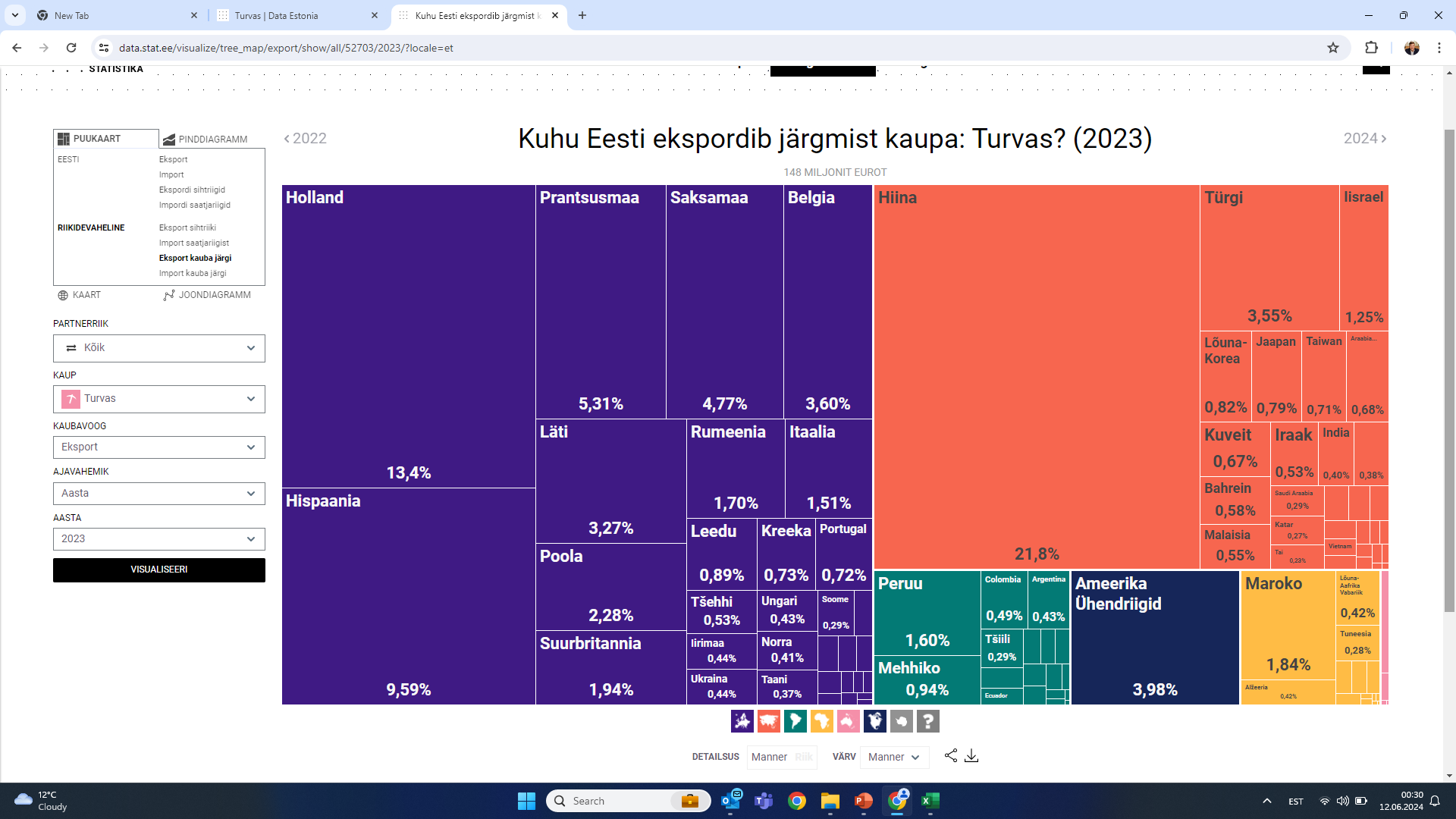 STATISTIKA TÕESTAB EKSPORTI, MITTE HEIDET
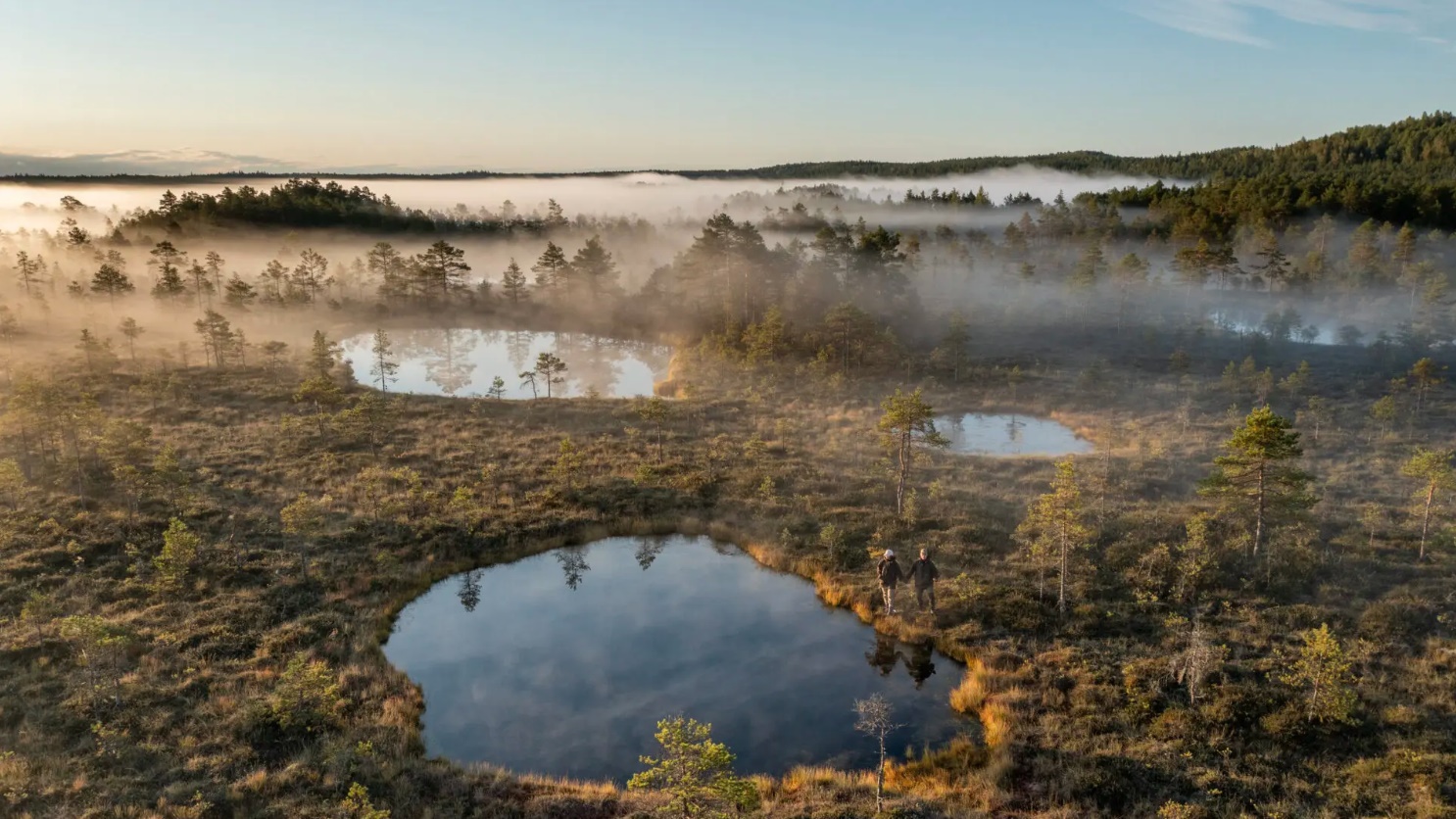 Aiandusturvas ei ole kliimaoht!
Näiteks: kütused – 65% / aiandusturvas 0,01% inimtekkelisest heitest
kasutab aiandus

 0,0007%

turba süsiniku koguvarust aastas
hõlmab tootmine 
vähem kui 
0,1%
turbamaade pindalast
ei ole aiandusturba süsinikuheide kindlasti suurem kui 0,02%
Millist probleemi me lahendame?
10
Avalik statistika
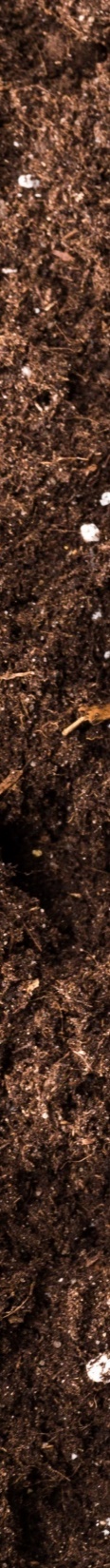 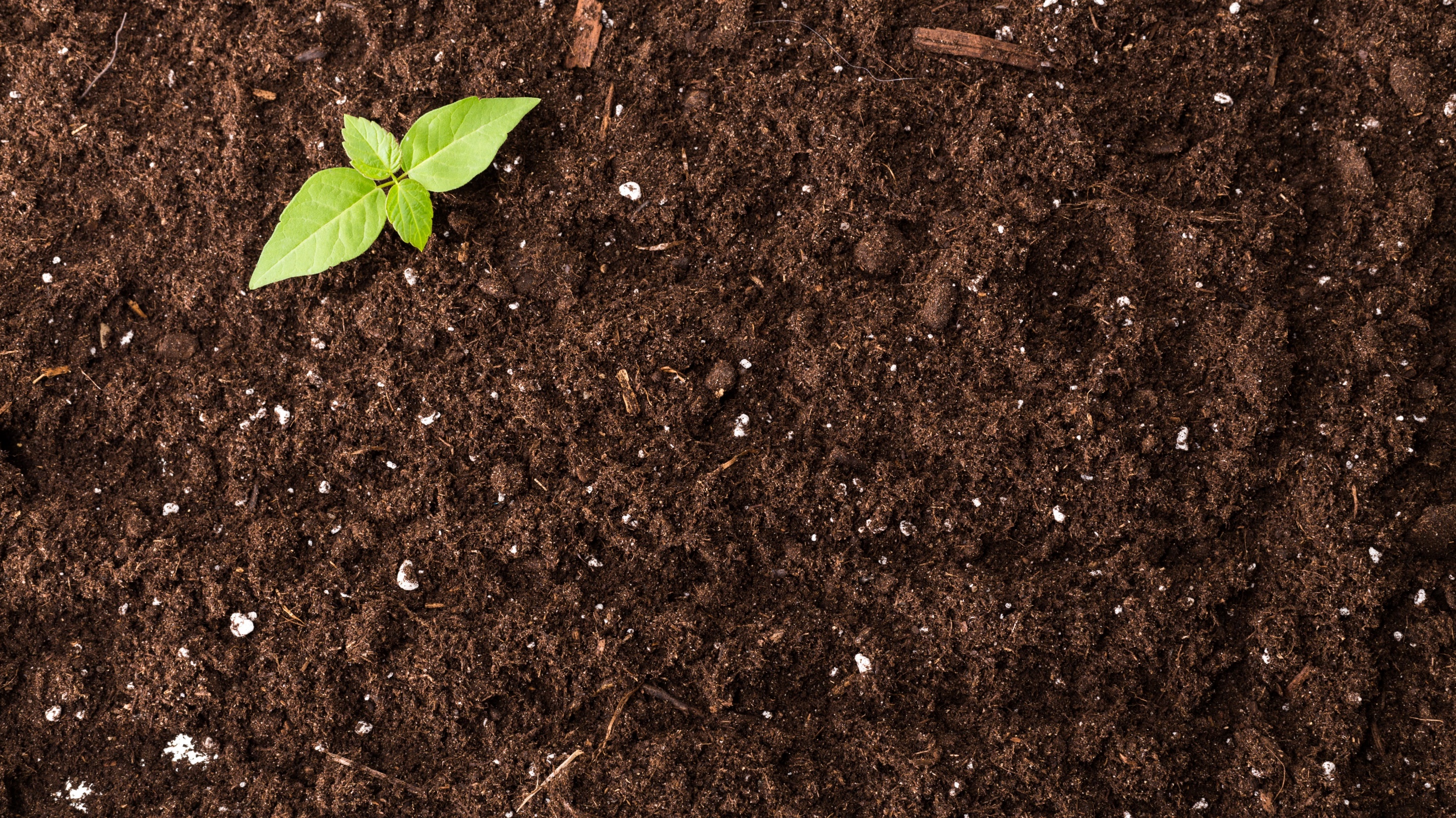 POLIITIKASOOVITUSED

KliMSi arutelul tuleks rohkem pöörata tähelepanu seotud sektori reaalsele kaasatusele.
Tuleks võtta arvesse ja võrrelda sisuliselt rohepoliitikat ja reaalmajandust.
Kuna turbal on Eesti jaoks ka globaalne taust tuleb eraldi hinnata turbasektori radikaalse piiramise mõju toidujulgeolekule ja sellega kaasnevatele muudele mõjudele (sh Venemaa teisese ekspordi tõus sihtriikidesse sh Euroopasse sarnaselt naftaproduktidega)
Lubade menetluse seiskamine toob kaasa sektoris sees konkurentsi halvenemise, kuna uusi innovatiivseid tulijaid ei lasta ligi ning väheneb investeerimiskindlus.
KOKKUVÕTE

Turbatooted panustavad oluliselt toidu julgeolekusse ja sektor tervikuna Eesti väliskaubanduse bilanssi.

Turvas on üks vähestest Eesti oma ressurssidest ja sektor osa meie traditsioonilisest maa ettevõtlusest.

Kuna turbal puudub aseaine väärib valdkond ausat võimalust ise heidet vähendada ilma sektorit piiramata. 

Investeerimiskindluse andmiseks tuleks loobuda  spekulatsioonidest lubade ja taotlemise piiramise teemal.
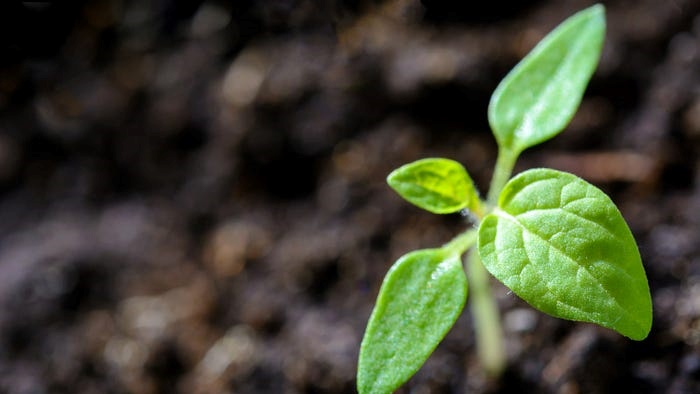 AITÄH !

Turvas on osa lahendusest, 
mitte probleemist!